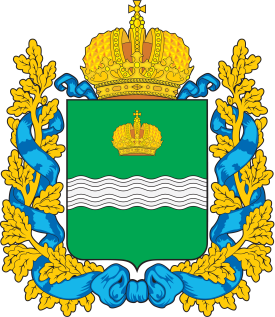 Представление областного бюджета и финансовой информации в наглядном формате, доступном пониманию граждан
БЮДЖЕТ
ДЛЯ ГРАЖДАН
БАЗОВЫЕ МАТЕРИАЛЫ
Ведомственная целевая программа «Совершенствование системы управления общественными финансами». Утверждена приказом министерства финансов области от 18 января 2013 года № 6


Методические рекомендации Министерства финансов Российской Федерации по представлению бюджетов бюджетной системы Российской Федерации и отчетов 
об их исполнении в доступной для граждан форме


Презентация Министерства финансов Российской Федерации «Реализация в субъектах Российской Федерации мероприятий по повышению прозрачности и открытости бюджета и бюджетного процесса для граждан»
Стратегия долгосрочного социально-экономического развития Калужской области до 2030 года
Лучшая практика субъектов Российской Федерации по созданию порталов
«Открытый бюджет»
ОБЩИЕ ПОЛОЖЕНИЯ
«Бюджет для граждан» знакомит  Вас  в доступной и понятной форме с  показателями областного бюджета по отчету за 2015 год,  прогнозом областного бюджета на 2016 год, и проектом областного бюджета на 2017 год и на плановый период 2018 и 2019 годов.
Граждане – и как налогоплательщики, и как потребители общественных благ должны быть уверены в том, что передаваемые ими в распоряжение государства средства используются прозрачно и эффективно, приносят конкретные результаты  как  для  общества  в  целом,  так  и  для  каждой  семьи,  для  каждого человека в отдельности.
Закон
Программы
Народ
Компании
Финансы	Экономика
Бюджет
Будущее
Проекты
Операции
Президент
Правительство
Бизнес
Губернатор
Министерства
Представленная  информация предназначена  для  широкого круга пользователей и  будет интересна и полезна как студентам, педагогам, врачам, молодым семьям, так и гражданским служащим,	пенсионерам и другим категориям населения, так как областной бюджет затрагивает интересы  каждого  жителя  Калужской  области.
ЧТО ТАКОЕ БЮДЖЕТ? КАКИЕ БЫВАЮТ ВИДЫ БЮДЖЕТОВ?
БЮДЖЕТ – ЭТО ПЛАН ДОХОДОВ И РАСХОДОВ НА ОПРЕДЕЛЕННЫЙ ПЕРИОД
Со старонормандского buogette-
сумка,  кошелек
Какие бывают бюджеты?
Бюджеты организаций
Бюджеты семей, граждан
Бюджеты 
публично- правовых образований:
Субъектов Российской Федерации
(региональные бюджеты, бюджеты территориальных фондов обязательного медицинского страхования)
Российской
Федерации
(федеральный бюджет, бюджеты государственных внебюджетных фондов Российской Федерации)
муниципальных
образований
(местные бюджеты)
ОБЛАСТНОЙ БЮДЖЕТ – ФОРМА ОБРАЗОВАНИЯ И РАСХОДОВАНИЯ ДЕНЕЖНЫХ СРЕДСТВ В РАСЧЕТЕ НА ФИНАНСОВЫЙ ГОД,     ПРЕДНАЗНАЧЕННЫХ ДЛЯ ИСПОЛНЕНИЯ РАСХОДНЫХ ОБЯЗАТЕЛЬСТВ СООТВЕТСТВУЮЩЕГО СУБЪЕКТА РФ
ИЗ ЧЕГО ФОРМИРУЕТСЯ ОБЛАСТНОЙ БЮДЖЕТ?
1
Основные направленя бюджетной политики Российской Федерации, основные направления налоговой политики Российской Федерации на очередной финансовый год и на плановый период
Сценарные условия формирования областного бюджета на очередной финансовый год и на плановый период

Основные направления бюджетной и налоговой политики Калужской области на очередной финансовый год и на плановый период

Прогноз социально-экономического развития Калужской области на очередной финансовый год и на плановый период
Государственные программы Калужской области
2
3
4
5
ОСНОВНЫЕ ПОКАЗАТЕЛИ СОЦИАЛЬНО-ЭКОНОМИЧЕСКОГО 
РАЗВИТИЯ КАЛУЖСКОЙ ОБЛАСТИ
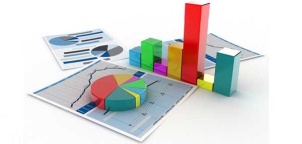 ОСНОВНЫЕ ЗАДАЧИ И НАПРАВЛЕНИЯ БЮДЖЕТНОЙ И НАЛОГОВОЙ ПОЛИТИКИ КАЛУЖСКОЙ ОБЛАСТИ
ОСНОВНЫЕ ХАРАКТЕРИСТИКИ ОБЛАСТНОГО БЮДЖЕТА 
В 2015-2017 гг., млн. руб.
2015  Доходы
2016  Доходы
2017  Доходы
(отчет)
(отчет)
(план)
Расходы
Расходы
Расходы
44 241,7
47 503,8
47 408,7
40 108,1
40 842,0
50 256,1
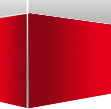 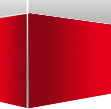 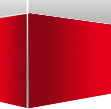 Дефицит 
2 847,4
Дефицит 
3 262,1
Дефицит 
733,9
Доходы – Расходы = Дефицит (Профицит)
ОСНОВНЫЕ ХАРАКТЕРИСТИКИ ОБЛАСТНОГО БЮДЖЕТА НА 2017-2019 гг. (В СРАВНЕНИИ С ОСНОВНЫМИ ХАРАКТЕРИСТИКАМИ ОБЛАСТНОГО БЮДЖЕТА В 2015-2016 гг.), тыс. руб.
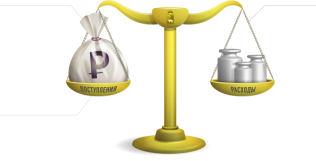 ОСНОВНЫЕ ЭТАПЫ РАБОТЫ С БЮДЖЕТОМ
Составление проекта бюджета: Составление проекта областного бюджета осуществляется согласно Закону Калужской области «О бюджетном процессе в Калужской области», в соответствии с Постановлением Правительства Калужской области «О положении о порядке и сроках составления проекта областного бюджета на очередной финансовый год и плановый период» и Графиком подготовки материалов для формирования проекта областного бюджета на очередной финансовый год и плановый период. Непосредственное составление областного бюджета осуществляет министерство финансов Калужской области. Составленный проект областного бюджета представляется на рассмотрение в Правительство Калужской области.

Рассмотрение проекта бюджета: Проект областного бюджета рассматривается на публичных общественных обсуждениях, на публичных слушаниях, на заседании Правительства Калужской области и не позднее 15 октября текущего года вносится на рассмотрение в Законодательное Собрание Калужской области. Проект областного бюджета рассматривается депутатами в трех чтениях.
.
Утверждение бюджета: Закон об областном бюджете на очередной финансовый год и на плановый период принимается на сессии Законодательного Собрания Калужской области и направляется на подпись Губернатору Калужской области.
ЭТАПЫ БЮДЖЕТНОГО ПРОЦЕССА
Финансирование расходных обязательств
Заключение контрактов, договоров
2
Составление отчетности
Подписание Губернатором
исполнение
Формирование проекта закона об исполнении бюджета
Принятие  Законодательным Собранием
3
планирование
Бюджетный процесс
отчетность
Одобрение проекта закона об исполнении бюджета
Рассмотрение  Законодательным Собранием
Внесение Губернатором проекта закона об исполнении бюджета в Законодательное Собрание
Внесение проекта бюджета в Законодательное Собрание
Рассмотрение и принятие закона об исполнении бюджета
1
Одобрение проекта бюджета Правительством
Утверждение Губернатором закона об исполнении бюджета
Формирование проекта бюджета
ДОХОДЫ БЮДЖЕТА – ПОСТУПАЮЩИЕ В БЮДЖЕТ ДЕНЕЖНЫЕ СРЕДСТВА, ЗА ИСКЛЮЧЕНИЕМ СРЕДСТВ, ЯВЛЯЮЩИХСЯ В СООТВЕТСТВИИ С БЮДЖЕТНЫМ КОДЕКСОМ ИСТОЧНИКАМИ ФИНАНСИРОВАНИЯ ДЕФИЦИТА БЮДЖЕТА
Доходы бюджета
Безвозмездные поступления
Налоговые доходы
Неналоговые доходы
- федеральные налоги и сборы 
- региональные налоги 
- местные налоги и сборы  
- пени и штрафы
- доходы от использования имущества, находящегося в государственной или муниципальной собственности
- доходы от продажи имущества, находящегося в государственной или муниципальной собственности
- доходы от платных услуг, оказываемых казенными учреждениями 
- средства, полученные в результате применения мер гражданско- правовой, административной и уголовной ответственности
- средства самообложения граждан
- иные неналоговые доходы
- дотации 
- субсидии 
-субвенции 
- иные межбюджетные трансферты 
- безвозмездные поступления от физических и юридических лиц
ДОХОДЫ ОБЛАСТНОГО БЮДЖЕТА В 2015-2017 гг., тыс. руб.
10 387 202
1 163 982
32 690 525
2015 год
13 170 914
4 537 245
959 950
925 006
33 277 887
34 645 847
2016 год
2017 год
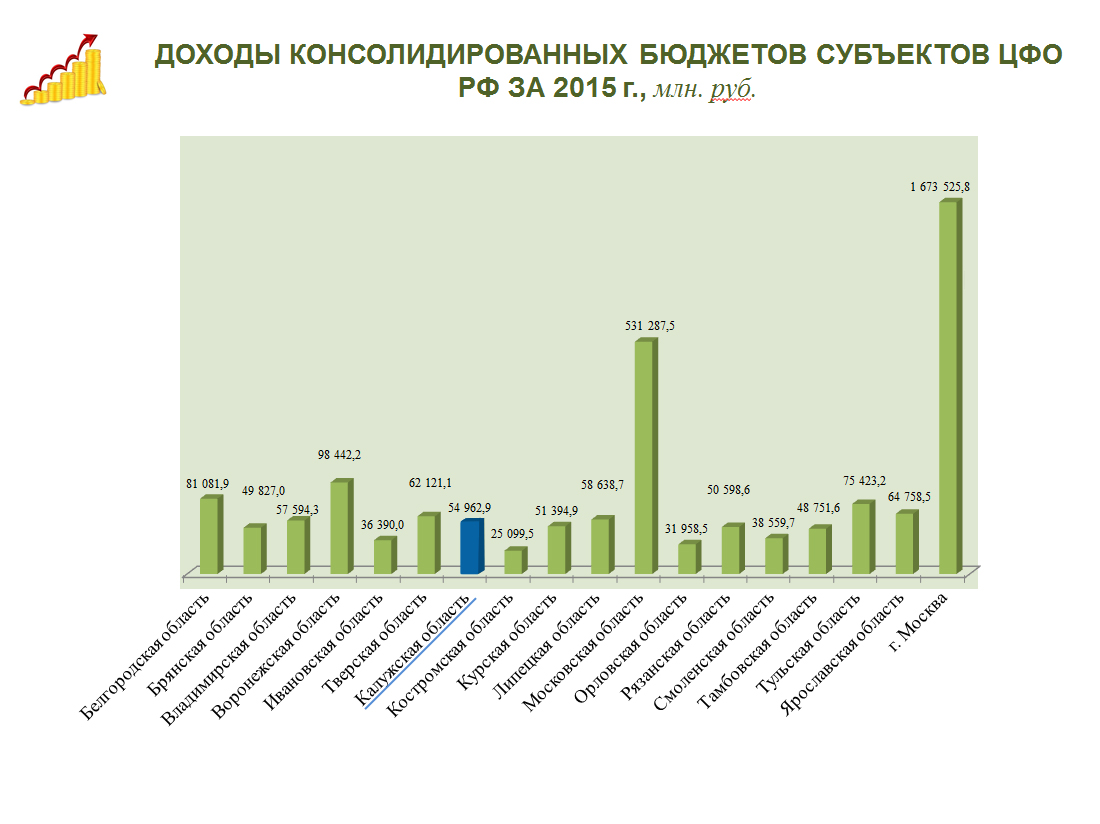 ДОХОДЫ КОНСОЛИДИРОВАННЫХ БЮДЖЕТОВ СУБЪЕКТОВ ЦФО РФ ЗА 2015 г., млн. руб.
1 673 525,8
531 287,5
НАЛОГОВЫЕ И НЕНАЛОГОВЫЕ ДОХОДЫ ОБЛАСТНОГО БЮДЖЕТА В 2015-2017 гг., млн. руб.
2017 год
2016 год
2015 год
35 570,8
34 237,8
33 854,5
ДОХОДЫ КОНСОЛИДИРОВАННОГО БЮДЖЕТА (без учета безвозмездных поступлений) НА ДУШУ НАСЕЛЕНИЯ ПО КАЛУЖСКОЙ ОБЛАСТИ ЗА 2015-2019 гг., руб.
НАЛОГОВЫЕ ДОХОДЫ ОБЛАСТНОГО БЮДЖЕТА В 2015 г.,                                                                                             тыс. руб.
НАЛОГОВЫЕ ДОХОДЫ ОБЛАСТНОГО БЮДЖЕТА В 2016 г. (ПЛАН),                         
                                                                                                       тыс. руб.
НАЛОГОВЫЕ ДОХОДЫ ОБЛАСТНОГО БЮДЖЕТА В 2017 г., 
                                                                                           тыс. руб.
ОБЪЕМ И СТРУКТУРА БЕЗВОЗМЕЗДНЫХ ПОСТУПЛЕНИЙ, В ТОМ ЧИСЛЕ МЕЖБЮДЖЕТНЫХ ТРАНСФЕРТОВ, ПЛАНИРУЕМЫХ К ПОСТУПЛЕНИЮ В ОБЛАСТНОЙ БЮДЖЕТ, В ДИНАМИКЕ (ОТЧЕТ ЗА 2015 ГОД, ПЛАН НА 2016 ГОД, ПРОГНОЗ НА 2017 ГОД И НА ПЛАНОВЫЙ ПЕРИОД 2018-2019 ГОДОВ), тыс. руб.
ИНФОРМАЦИЯ О КРУПНЫХ НАЛОГОПЛАТЕЛЬЩИКАХ, ЗАРЕГИСТРИРОВАННЫХ НА ТЕРРИТОРИИ КАЛУЖКОЙ ОБЛАСТИ
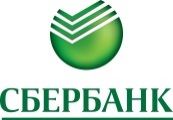 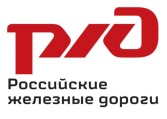 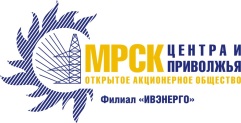 ИНФОРМАЦИЯ О НАЛОГОВЫХ ЛЬГОТАХ КАЛУЖКОЙ ОБЛАСТИ, тыс. руб.
РАСХОДЫ БЮДЖЕТА – ВЫПЛАЧИВАЕМЫЕ ИЗ БЮДЖЕТА ДЕНЕЖНЫЕ СРЕДСТВА, ЗА ИСКЛЮЧЕНИЕМ СРЕДСТВ, ЯВЛЯЮЩИХСЯ В СООТВЕТСТВИИ С БЮДЖЕТНЫМ КОДЕКСОМ ИСТОЧНИКАМИ ФИНАНСИРОВАНИЯ ДЕФИЦИТА БЮДЖЕТА
РАСХОДЫ
по видам расходных обязательств
по ведомствам
по государственным программам
по функциям государства
РАСХОДЫ БЮДЖЕТА ОБЛАСТИ ПО ОСНОВНЫМ ФУНКЦИЯМ ГОСУДАРСТВА В 2015 г., млн. руб.
Физическая культура
и спорт
780,0
Жилищно- коммунальное хозяйство
2 905,9
Национальная оборона
21,3
Национальная безопасность и правоохраните- льная деятельность
346,9
Культура,
кинематография 
682,3
Охрана окружающей среды
21,0
Здравоохранение
9 137,9
Средства массовой информации
    220,5
Образование
10 085,1
Межбюджетные трансферты общего характера (дотации)
1 092,4
Обслуживание государственного и муниципального долга
1 091,6
Социальная политика
8 265,3
Национальная экономика (сельское хозяйство, дорожное хозяйство, транспорт
лесное хозяйство 
и т.д.)
11 653,7
Общегосударственные вопросы
1 199,9
РАСХОДЫ БЮДЖЕТА ОБЛАСТИ ПО ОСНОВНЫМ ФУНКЦИЯМ ГОСУДАРСТВА В 2016 г., млн. руб.
Жилищно- коммунальное хозяйство
3 095,6
Физическая культура
и спорт
856,1
Национальная оборона
28,4
Здравоохранение
7 966,5
Национальная безопасность и правоохраните- льная деятельность
310,9
Охрана окружающей среды
26,5
Культура, кинематография
1 058,8
Образование
11 231,7
Межбюджетные трансферты общего характера (дотации)
1 187,2
Средства массовой информации
   220,8
Обслуживание государственного и муниципального долга
681,4
Социальная политика
8 801,8
Национальная экономика (сельское хозяйство, дорожное хозяйство, транспорт
лесное хозяйство 
и т.д.)
14 325,4
Общего-
сударственные 
вопросы
1 167,1
РАСХОДЫ БЮДЖЕТА ОБЛАСТИ ПО ОСНОВНЫМ ФУНКЦИЯМ ГОСУДАРСТВА В 2017 г., млн. руб.
Физическая культура
и спорт
901,5
Жилищно- коммунальное хозяйство
1 884,2
Здравоохранение
6 198,8
Национальная оборона
27,9
Национальная безопасность и правоохраните- льная деятельность
310,6
Охрана окружающей среды
23,5
Культура, кинематография
484,5
Образование
9 770,2
Межбюджетные трансферты общего характера (дотации)
2 010,9
Средства массовой информации
201,8
Обслуживание государственного и муниципального долга
579,1
Социальная политика
7 876,0
Национальная экономика (сельское хозяйство, дорожное хозяйство, транспорт
лесное хозяйство 
и т.д.)
7 948,5
Общегосударственные вопросы
2 624,4
РАСХОДЫ БЮДЖЕТА ПО ГОСУДАРСТВЕННЫМ ПРОГРАММАМ
В целях повышения эффективности и результативности бюджетных расходов  Правительством Калужской области принято решение: формировать и исполнять расходную часть областного бюджета в  рамках	реализации	государственных программ Калужской области, перечень которых утвержден Правительством Калужской области. Начиная с 2014 года областной бюджет является программным.
Государственная программа –это документ, определяющий:
цели и задачи государственной политики в пределенной  сфере;
способы их достижения;
объемы используемых финансовых ресурсов
За 2015 год расходы на реализацию программ Калужской области исполнены в сумме 46050,2  млн. рублей. На  финансирование  программ  в  2016  году  в  областном  бюджете  предусмотрено 49462 млн. рублей. 
Проектом закона об областном бюджете на финансирование программ в 2017-2019 гг. предусмотрено выделение бюджетных средств в сумме 38547 млн. рублей, 37135 млн. рублей и 38403,2  млн. рублей соответственно.
СВЕДЕНИЯ О ПЛАНИРУЕМЫХ РАСХОДАХ ОБЛАСТНОГО БЮДЖЕТА В РАЗРЕЗЕ ГОСУДАРСТВЕННЫХ И ВЕДОМСТВЕННЫХ ЦЕЛЕВЫХ ПРОГРАММ КАЛУЖСКОЙ ОБЛАСТИ С УКАЗАНИЕМ НЕПРОГРАММНЫХ РАСХОДОВ, В ДИНАМИКЕ (ФАКТИЧЕСКИЕ ЗНАЧЕНИЯ ЗА 2015 ГОД, ПЛАНОВЫЕ ЗНАЧЕНИЯ НА 2016 ГОД, ПРОГНОЗ НА 2017 ГОД И НА ПЛАНОВЫЙ ПЕРИОД 2018 И 2019 ГОДОВ)
ЗАЧЕМ ФОРМИРОВАТЬ И ИСПОЛНЯТЬ БЮДЖЕТ ПО ПРОГРАММАМ?
Показатели
эффективности
Задачи
Цель
Преимуществом программного бюджета является распределение расходов не по ведомственному принципу, а по программам. Государственная программа имеет цель, задачи и показатели эффективности, которые отражают степень их достижения (решения), то есть действия и  бюджетные средства направлены на достижение заданного результата.

При    этом    значение    показателей    является    индикатором    по    данному    направлению деятельности и сигнализирует о плохом или хорошем результате, необходимости принятия новых решений.
РЕАЛИЗАЦИЯ В ОБЛАСТИ ОБЩЕСТВЕННО ЗНАЧИМЫХ ПРОЕКТОВ
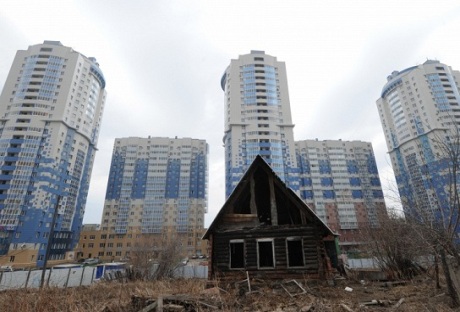 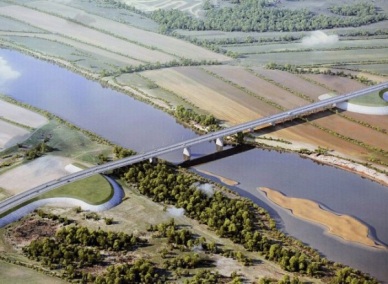 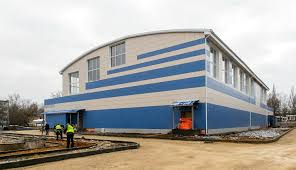 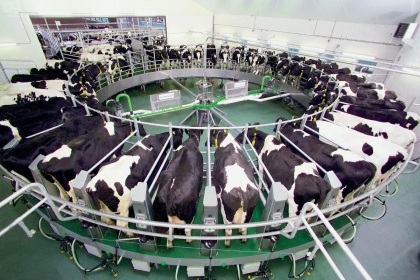 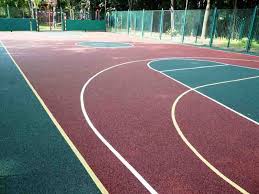 Строительство обхода
г. Калуги на участке Секиотово-Анненки 
с мостом через реку Оку
Строительство тренировочной площадки 
в районе
 ул. Грабцевское  шоссе, г. Калуга
Создание условий для развития 
и модернизации производственной базы молочного скотоводства
Переселение из аварийного жилья
Строительство тренировочной площадки 
в районе 
ул. Тульское шоссе, г. Калуга
ИНФОРМАЦИЯ ОБ УДЕЛЬНОМ ОБЪЕМЕ РАСХОДОВ ОБЛАСТНОГО БЮДЖЕТА КАЛУЖСКОЙ ОБЛАСТИ В 2015-2016 ГОДАХ В ОТДЕЛЬНЫХ СЕКТОРАХ ЭКОНОМИКИ И СОЦИАЛЬНОЙ СФЕРЫ (В РАСЧЕТЕ НА 1 ЖИТЕЛЯ ОБЛАСТИ), руб.
2015 (отчет)
2016 (прогноз)
2017 (план)
РАСХОДЫ НА ЗДРАВООХРАНЕНИЕ В КАЛУЖСКОЙ ОБЛАСТИ
Обеспечение бесплатной медицинской помощью жителей области осуществляется за счет  средств областного бюджета и территориального фонда обязательного медицинского страхования.
Наибольший объем расходов областного бюджета направляется на реализацию территориальной программы обязательного медицинского страхования, за счет которой жителям области предоставляется бесплатная медицинская помощь.
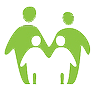 ВЫПЛАТА ПОСОБИЙ И КОМПЕНСАЦИЙ
ПО ГОСУДАРСТВЕННОЙ ПРОГРАММЕ «СЕМЬЯ И ДЕТИ»
РАСХОДЫ БЮДЖЕТА КАЛУЖСКОЙ ОБЛАСТИ НА РЕАЛИЗАЦИЮ ПРОГРАММЫ"РАЗВИТИЕ ОБРАЗОВАНИЯ В КАЛУЖСКОЙ ОБЛАСТИ", 
млн. руб.
Расходы из областного бюджета на образование на каждого жителя области в
2016 году составили 9531,2 рубля
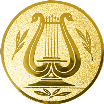 РАСХОДЫ БЮДЖЕТА КАЛУЖСКОЙ ОБЛАСТИ 
В СФЕРЕ КУЛЬТУРЫ, млн. руб.
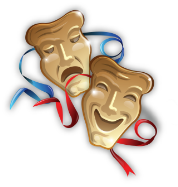 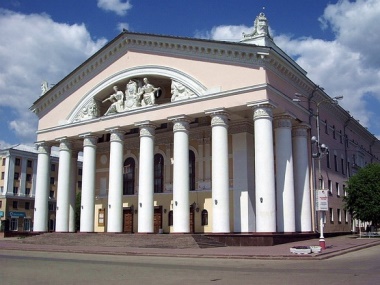 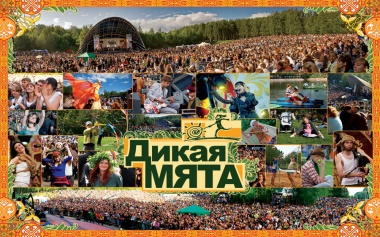 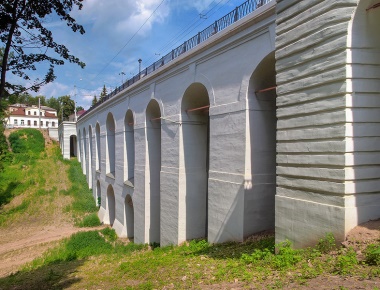 РАСХОДЫ НА РАЗВИТИЕ УЧРЕЖДЕНИЙ КУЛЬТУРЫ И ОБРАЗОВАНИЯ В СФЕРЕ КУЛЬТУРЫ В 2015-2017 гг., млн. руб.
2015 год
2016 год
2017 год
Расходы	из
направляются
областного	бюджета
в	сфере	культуры
на	сохранение	и	развитие	традиционной
народной ценностям, концертной
культуры,	обеспечение
доступа	к	музейным
развитие
профессиональной	театральной	и
деятельности,
развитие	библиотечного	дела,
государственную	охрану	объектов
культурного	наследия областного  значения,  а
(памятников	истории	и	культуры)
также  организацию    и    проведение    выставок,    конкурсов, фестивалей,  праздников,  ярмарок,  форумов,  конференций  и других мероприятий  в  области  культуры.
РАСХОДЫ БЮДЖЕТА КАЛУЖСКОЙ ОБЛАСТИ 
В СФЕРЕ ТУРИЗМА, млн. рублей
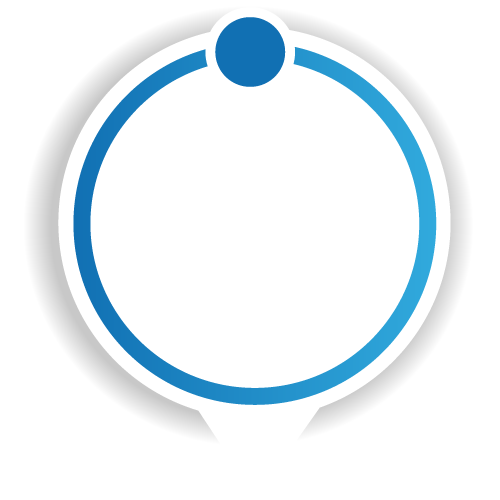 Проведение 
мероприятий по туризму
2015 (отчет) –10,4 
2016 (план) – 7,6
2017 (план) –19,0
Развитие аграрного туризма
2015 год (отчет) –2,6 
2016 год (план) – 2
2017 (план) – 1,0
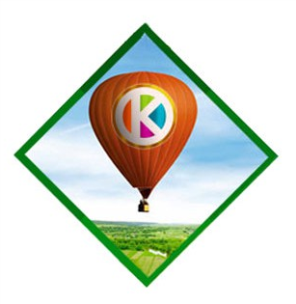 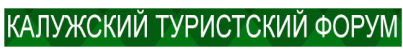 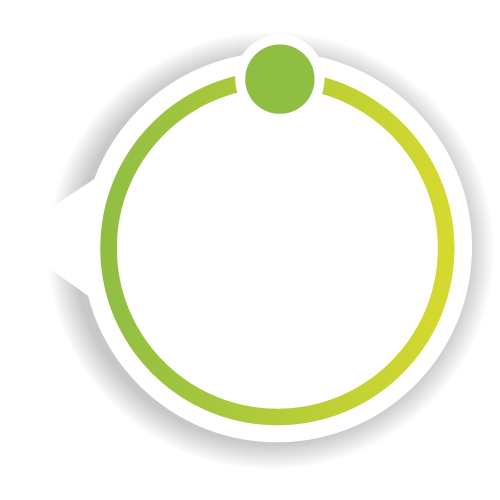 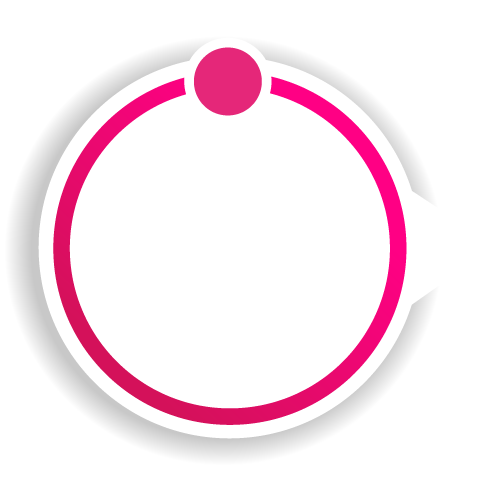 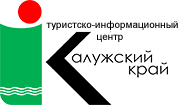 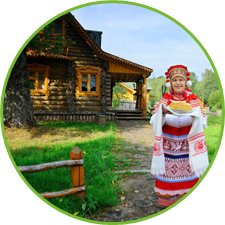 Развитие учреждений в сфере туризма
2015 (отчет) 16,6
2016 (план) – 13,5
2017 (план) – 16,9
РАСХОДЫ НА ПРОГРАММУ "РАЗВИТИЕ РЫНКА ТРУДА В КАЛУЖСКОЙ ОБЛАСТИ
млн. рублей
РАСХОДЫ НА ПРОГРАММУ "ОКАЗАНИЕ СОДЕЙСТВИЯ ДОБРОВОЛЬНОМУ ПЕРЕСЕЛЕНИЮ В КАЛУЖСКУЮ ОБЛАСТЬ СООТЕЧЕСТВЕННИКОВ, ПРОЖИВАЮЩИХ ЗА РУБЕЖОМ", млн. руб.
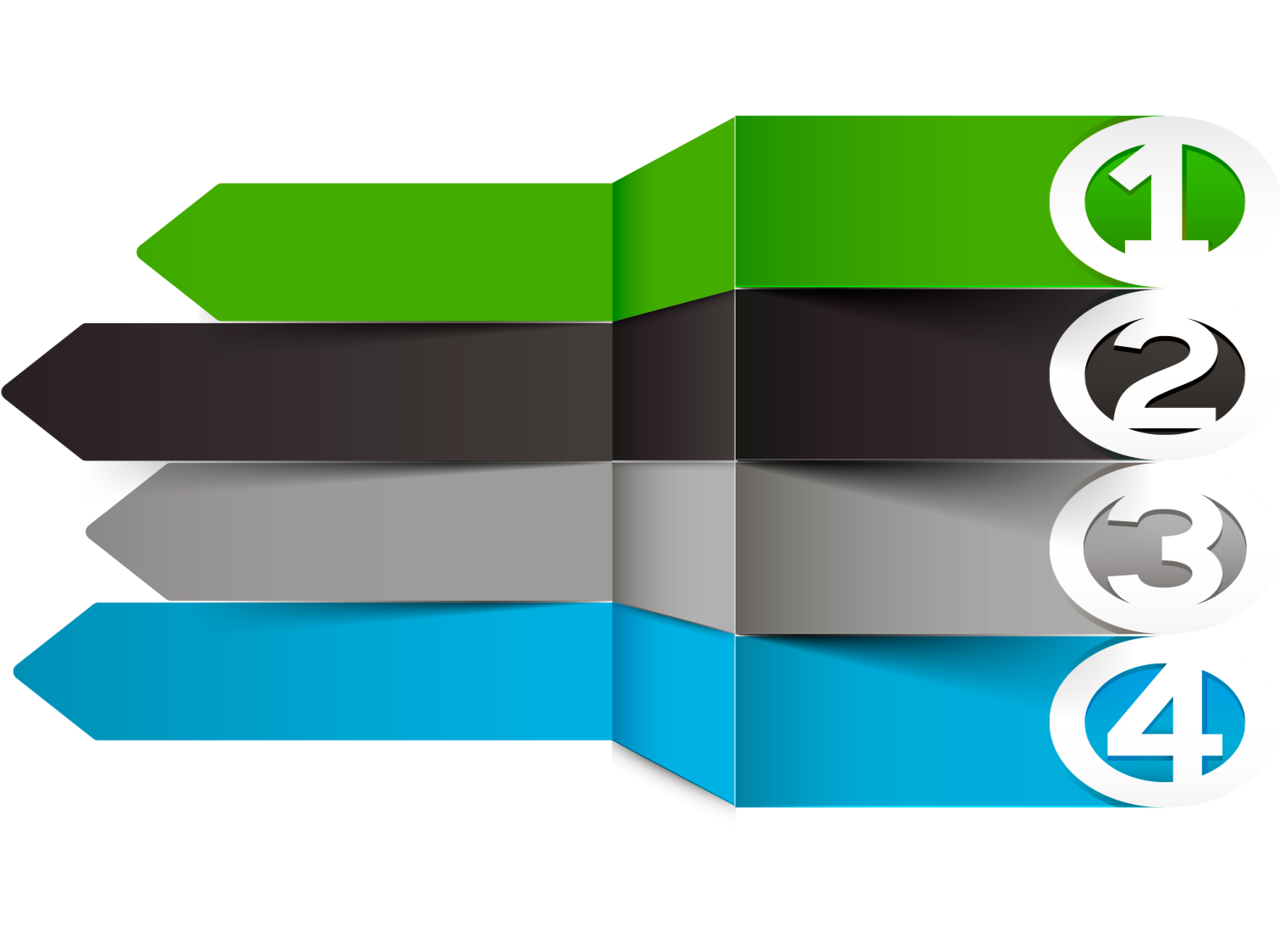 Выплаты соотечественникам по проекту переселения «Территория вселения – Калужская область»
1,570 тыс. рублей
Единовременные выплаты соотечественникам по проекту переселения «Сельское хозяйство»
0,600 тыс.  рублей
Единовременное пособие соотечественникам по проекту переселения «Объекты туриндустрии»
0,200 тыс. рублей
Единовременное пособие соотечественникам по проекту переселения «Образование»
0,210 тыс. рублей
РАСХОДЫ НА ПРОГРАММУ "РАЗВИТИЕ ФИЗИЧЕСКОЙ КУЛЬТУРЫ И СПОРТА В КАЛУЖСКОЙ ОБЛАСТИ", млн. руб.
952,2
927,7
920,5
2016 год
2017 год
2015 год
Из областного бюджета в сфере физической культуры и спорта средства расходуются на: проведение межрегиональных, областных и межмуниципальных физкультурных и спортивных
мероприятий на территории области
обеспечение участия сборных команд и ведущих спортсменов области в спортивных мероприятиях
различного уровня
создание и развитие спортивной инфраструктуры в области
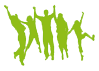 СОЦИАЛЬНАЯ ПОДДЕРЖКА МОЛОДЕЖИ КАЛУЖСКОЙ ОБЛАСТИ
Выплата пособий социально незащищенным категориям студенчества, руб.
Выплата единовременных ежегодных выплат молодым специалистам
СОЦИАЛЬНАЯ ПОДДЕРЖКА В КАЛУЖСКОЙ ОБЛАСТИ
развитие системы социального обслуживания граждан, повышение уровня качества и эффективности оказываемых услуг, обеспечение индивидуального подхода к установлению получателями необходимых им социальных услуг

снижение бедности среди получателей мер социальной поддержки при реализации программы, на основе расширения сферы  применения адресного принципа ее предоставлени


повышение к 2018 году средней заработной платы социальных работников  до 100 процентов от средней заработной платы в регионе (среднего дохода от трудовой деятельности)
увеличение объемов и повышение качества социальных услуг, оказываемых социально ориентированными некоммерческими организациями
удовлетворение к 2020 году потребностей граждан пожилого возраста и инвалидов в постоянном постороннем уходе в сфере социального обслуживания  населения

обеспечение поддержки и содействие социальной адаптации граждан, попавших в трудную жизненную ситуацию или находящихся в социально опасном положении
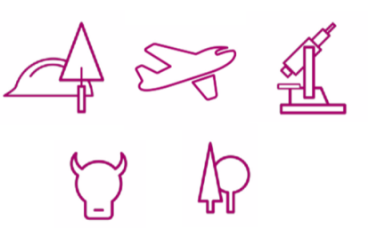 РАСХОДЫ НА ОСНОВНЫЕ ОТРАСЛИ 
НАРОДНОГО ХОЗЯЙСТВА В 2015-2017 гг., млн. руб.
4539,8
3408,6
3242,1
3095,6
2905,9
1884,2
1865
1149
1171,3
26,5
23,5
21
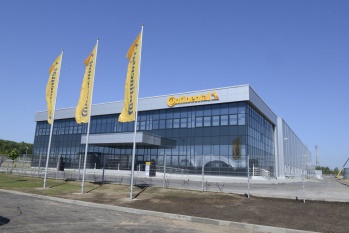 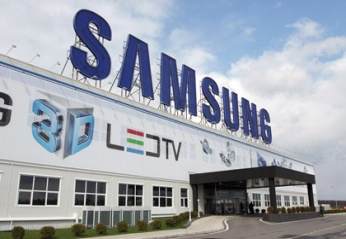 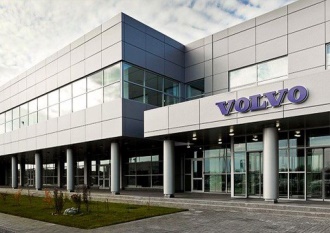 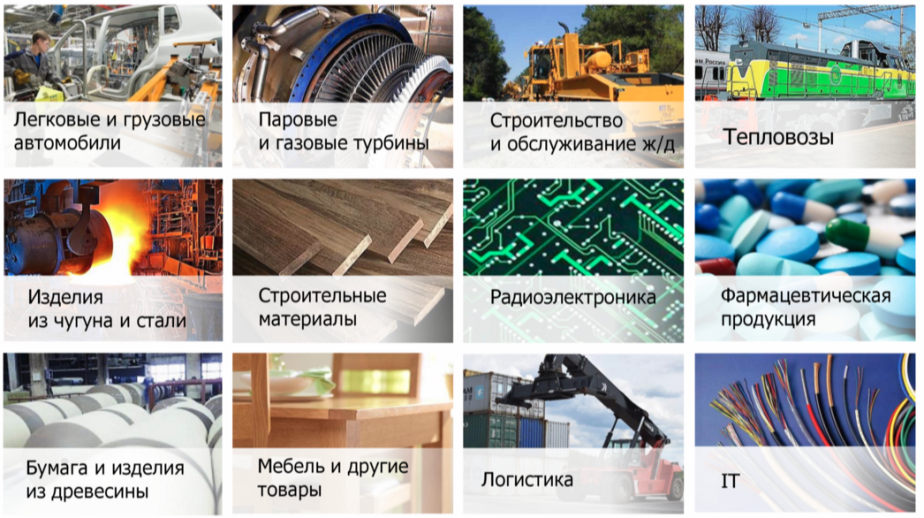 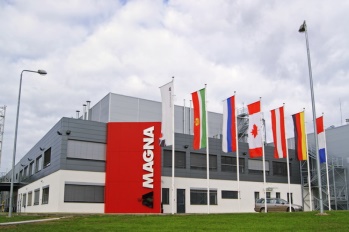 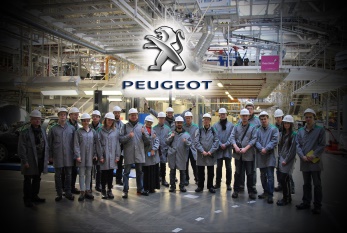 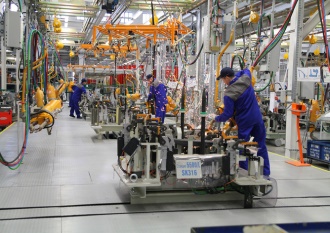 РАСХОДЫ НА СЕЛЬСКОЕ ХОЗЯЙСТВО В КАЛУЖСКОЙ ОБЛАСТИ 
НА 2015-2019 гг. , млн. рублей
2015
Экономически значимые программы
в области мясного скотоводства
Основные направления поддержи сельского хозяйства:
развитие животноводства;
развитие растениеводства;
модернизация и внедрение
инноваций
развитие малых форм
хозяйствования на селе;
развитие сельских территорий.
2015-1864,6
2016
2017
2016-1149
2017-1171,3
2018-1156,3
2019-1149,1
∑ 6490,3
РАСХОДЫ НА СЕЛЬСКОЕ ХОЗЯЙСТВО В КАЛУЖСКОЙ ОБЛАСТИ 
В 2015-2019 гг., млн. рублей
РАСХОДЫ В СФЕРЕ ЖКХ В 2015-2019 гг., млн. руб.
2016
2017
133,6
128,6
61,9
4,2
3095,6
1136,0
114,3
1884,2
1764,1
1637,1
Основные направления поддержки жилищно-коммунального хозяйства
РАСХОДЫ в сфере ЖКХ ЗА 2015 - 2019 годы
- развитие коммунальной инфраструктуры;
капитальный ремонт жилищного фонда;
переселение граждан из аварийного жилья;
капитальное строительство, ремонт и модернизация объектов ЖКХ;
благоустройство  территорий;
энергосбережение и повышение энергетической эффективности;
стимулирование прогрессивных форм управления жилищным фондом
РАСХОДЫ НА СТРОИТЕЛЬСТВО И РЕМОНТ ДОРОГ В 2015-2019 гг., млн. руб.
ГОСУДАРСТВЕННАЯ ПРОГРАММА "ДОСТУПНАЯ СРЕДА В КАЛУЖСКОЙ ОБЛАСТИ"
обеспечение доступности подвижного состава основных видов пассажирского, в том числе наземного электрического транспорта для инвалидов;
повышение доступности и качества реабилитационных услуг для инвалидов;
 создание системы  должного  информационно-методического обеспечения, повышения  квалификации  и  аттестации специалистов, занятых в системе реабилитации и социальной интеграции инвалидов;
 создание эффективно действующей системы информационного консультативного обеспечения инвалидов на основе традиционных   и   современных   информационно-коммуникационных   технологий   с   учетом   особых   потребностей инвалидов;
 создание условий для получения детьми-инвалидами образования в системе обычных образовательных учреждений, улучшение  материально-технической  базы образовательных  учреждений с целью обеспечения  беспрепятственного доступа детей-инвалидов;
 укрепление материально-технической базы  учреждений спортивной направленности по  адаптивной  физической культуре и спорту.
РАСХОДЫ НА МЕРОПРИЯТИЯ ПО ОХРАНЕ ОКРУЖАЮЩЕЙ СРЕДЫ В 2017-2019 гг.
10,7 млн. рублей - охрана объектов растительного и животного мира и среды их обитания
12,5 млн. рублей - другие вопросы в области охраны  окружающей среды
0,3 млн. рублей
- экологический контроль
Расходы на мероприятия по охране окружающей среды в 2015-2019 гг.
23, 5 млн. рублей ежегодно
Повышение уровня экологической безопасности и сохранение природных систем осуществляется в рамках
Государственной программы Калужской области «Охрана окружающей среды в Калужской области»
РАСХОДЫ НА РАЗВИТИЕ ИНФОРМАЦИОННОГО ОБЩЕСТВА И ПОВЫШЕНИЕ КАЧЕСТВА ГОСУДАРСТВЕННЫХ И МУНИЦИПАЛЬНЫХ УСЛУГ В 2015-2019 гг., млн. руб.
ГОСУДАРСТВЕННЫЙ ДОЛГ СУБЪЕКТА РОССИЙСКОЙ ФЕДЕРАЦИИ – ГАРАНТИЙ ПО ОБЯЗАТЕЛЬСТВАМ ТРЕТЬИХ ЛИЦ, СУБЪЕКТОВ РОССИЙСКОЙ ФЕДЕРАЦИИ
Внутренний (в рублях)
По источнику заимствования
Кредиты от кредитных организаций
Государственные займы, осуществляемые путем выпуска государственных ценных бумаг
Кредиты, полученные от других бюджетов бюджетной системы Российской Федерации
По видам долговых обязательств
Государственные гарантии
Долгосрочный (от 5 до 30 лет включительно)
Среднесрочный (от 1 года до 5 лет включительно)
Краткосрочный (до 1 года)
По сроку
СОПОСТАВЛЕНИЕ УТВЕРЖДЕННЫХ ПАРАМЕТРОВ ГОСУДАРСТВЕННОГО ДОЛГА КАЛУЖСКОЙ ОБЛАСТИ, ДЕФИЦИТА ОБЛАСТНОГО БЮДЖЕТА И РАСХОДОВ НА ОБСЛУЖИВАНИЕ ГОСУДАРСТВЕННОГО ДОЛГА С ОГРАНИЧЕНИЯМИ БЮДЖЕТНОГО КОДЕКСА РОССИЙСКОЙ ФЕДЕРАЦИИ
ИНФОРМАЦИЯ O ГОСУДАРСТВЕННОМ ДОЛГЕ КАЛУЖСКОЙ ОБЛАСТИ ЗА ПЕРИОД 2013 - 2016 гг.,  млн. руб.
Виды и структура государственного долга Калужской области.
ОТНОШЕНИЕ ОБЪЕМА ГОСУДАРСТВЕННОГО ДОЛГА К НАЛОГОВЫМ И НЕНАЛОГОВЫМ ДОХОДАМ БЮДЖЕТА КАЛУЖСКОЙ ОБЛАСТИ, %
МЕЖБЮДЖЕТНЫЕ ТРАНСФЕРТЫ - ОСНОВНОЙ ВИД БЕЗВОЗМЕЗДНЫХ ПЕРЕЧИСЛЕНИЙ
МЕЖБЮДЖЕТНЫЕ ТРАНСФЕРТЫ МУНИЦИПАЛЬНЫМ 
ОБРАЗОВАНИЯМ КАЛУЖСКОЙ ОБЛАСТИ В 2015-2019 гг., млн. руб.
ОСНОВНЫМИ НОРМАТИВНЫМИ ПРАВОВЫМИ АКТАМИ, ОПРЕДЕЛЯЮЩИМИ ПРИНЦИПЫ РАСПРЕДЕЛЕНИЯ МЕЖБЮДЖЕТНЫХ ТРАНСФЕРТОВ МЕЖДУ МУНИЦИПАЛЬНЫМИ ОБРАЗОВАНИЯМИ ОБЛАСТИ, ЯВЛЯЮТСЯ:
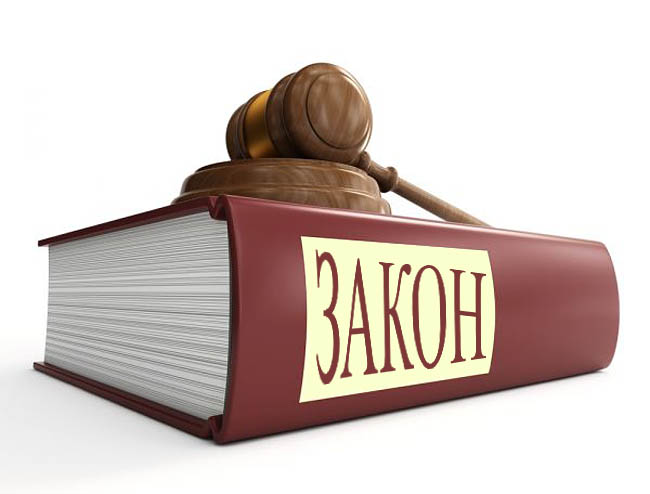 РАСПРЕДЕЛЕНИЕ ДОТАЦИЙ МУНИЦИПАЛЬНЫМ ОБРАЗОВАНИЯМ КАЛУЖСКОЙ ОБЛАСТИ В 2016 ГОДУ (С УЧЕТОМ ДОПОЛНИТЕЛЬНОГО НОРМАТИВА ОТЧИСЛЕНИЙ ОТ НДФЛ)
млн. руб.
РАСПРЕДЕЛЕНИЕ ДОТАЦИИ НА ВЫРАВНИВАНИЕ БЮДЖЕТНОЙ ОБЕСПЕЧЕННОСТИ МУНИЦИПАЛЬНЫМ ОБРАЗОВАНИЯМ ОБЛАСТИ НА 2017 ГОД (С УЧЕТОМ  ДОПОЛНИТЕЛЬНОГО НОРМАТИВА ОТЧИСЛЕНИЙ ОТ НДФЛ)
РАСПРЕДЕЛЕНИЕ ДОТАЦИИ НА ВЫРАВНИВАНИЕ БЮДЖЕТНОЙ ОБЕСПЕЧЕННОСТИ 
МУНИЦИПАЛЬНЫМ ОБРАЗОВАНИЯМ ОБЛАСТИ НА 2015-2019 ГОДЫ (С УЧЕТОМ 
ДОПОЛНИТЕЛЬНОГО НОРМАТИВА ОТЧИСЛЕНИЙ ОТ НДФЛ)
УРОВЕНЬ БЮДЖЕТНОЙ ОБЕСПЕЧЕННОСТИ МУНИЦИПАЛЬНЫХ 
ОБРАЗОВАНИЙ КАЛУЖСКОЙ ОБЛАСТИ В 2016 г.
УРОВЕНЬ БЮДЖЕТНОЙ ОБЕСПЕЧЕННОСТИ МУНИЦИПАЛЬНЫХ 
ОБРАЗОВАНИЙ КАЛУЖСКОЙ ОБЛАСТИ В 2017 г.
ДИНАМИКА ПО СУБВЕНЦИЯМ МУНИЦИПАЛЬНЫМ ОБРАЗОВАНИЯМ 
КАЛУЖСКОЙ ОБЛАСТИ В 2015-2017 гг.,  тыс. руб.
ДИНАМИКА ПО СУБСИДИЯМ МУНИЦИПАЛЬНЫМ ОБРАЗОВАНИЯМ 
КАЛУЖСКОЙ ОБЛАСТИ В 2015-2017 гг., тыс. руб.
ДИНАМИКА ПО ИНЫМ МЕЖБЮДЖЕТНЫМ ТРАНСФЕРТАМ МУНИЦИПАЛЬНЫМ ОБРАЗОВАНИЯМ КАЛУЖСКОЙ ОБЛАСТИ В 2015-2017 гг., тыс. руб.
ДИНАМИКА ПО ЦЕЛЕВЫМ СРЕДСТВАМ МУНИЦИПАЛЬНЫМ 
ОБРАЗОВАНИЯМ КАЛУЖСКОЙ ОБЛАСТИ В 2015-2017 гг., тыс. руб.
ПЕРЕЧЕНЬ СУБВЕНЦИЙ, ПРЕДОСТАВЛЕННЫХ  МУНИЦИПАЛЬНЫМ ОБРАЗОВАНИЯМ КАЛУЖСКОЙ ОБЛАСТИ В 2015 г., тыс. руб.
ПЕРЕЧЕНЬ СУБВЕНЦИЙ, ПРЕДОСТАВЛЯЕМЫХ  МУНИЦИПАЛЬНЫМ ОБРАЗОВАНИЯМ КАЛУЖСКОЙ ОБЛАСТИ В 2016 г., тыс. руб.
ПЕРЕЧЕНЬ СУБВЕНЦИЙ, ПРЕДОСТАВЛЯЕМЫХ МУНИЦИПАЛЬНЫМ
ОБРАЗОВАНИЯМ КАЛУЖСКОЙ ОБЛАСТИ В 2017-2019 гг., тыс. руб.
ПЕРЕЧЕНЬ СУБВЕНЦИЙ, ПРЕДОСТАВЛЯЕМЫХ МУНИЦИПАЛЬНЫМ
ОБРАЗОВАНИЯМ КАЛУЖСКОЙ ОБЛАСТИ В 2017-2019 гг., тыс. руб.
ПЕРЕЧЕНЬ СУБСИДИЙ, ПРЕДОСТАВЛЕННЫХ  МУНИЦИПАЛЬНЫМ ОБРАЗОВАНИЯМ КАЛУЖСКОЙ ОБЛАСТИ В 2015 г., тыс. руб.
ПЕРЕЧЕНЬ СУБСИДИЙ, ПРЕДОСТАВЛЯЕМЫХ  МУНИЦИПАЛЬНЫМ ОБРАЗОВАНИЯМ КАЛУЖСКОЙ ОБЛАСТИ В 2016 г., тыс. руб.
ПЕРЕЧЕНЬ СУБСИДИЙ, ПРЕДОСТАВЛЯЕМЫХ МУНИЦИПАЛЬНЫМ
ОБРАЗОВАНИЯМ КАЛУЖСКОЙ ОБЛАСТИ В 2017-2019 гг., тыс. руб.
ОБЪЕМ ЦЕЛЕВЫХ МЕЖБЮДЖЕТНЫХ ТРАНСФЕРТОВ, ПРЕДОСТАВЛЕННЫХ МУНИЦИПАЛЬНЫМ ОБРАЗОВАНИЯМ КАЛУЖСКОЙ ОБЛАСТИ В 2015 г., тыс.руб.
ОБЪЕМ ЦЕЛЕВЫХ МЕЖБЮДЖЕТНЫХ ТРАНСФЕРТОВ, ПРЕДУСМОТРЕННЫХ МУНИЦИПАЛЬНЫМ ОБРАЗОВАНИЯМ КАЛУЖСКОЙ ОБЛАСТИ НА 2016 г., тыс. руб.
ПЕРЕЧЕНЬ ИНЫХ МЕЖБЮДЖЕТНЫХ ТРАНСФЕРТОВ, ПРЕДОСТАВЛЕННЫХ  МУНИЦИПАЛЬНЫМ ОБРАЗОВАНИЯМ КАЛУЖСКОЙ ОБЛАСТИ В 2015 г., тыс. руб.
ПЕРЕЧЕНЬ ИНЫХ МЕЖБЮДЖЕТНЫХ ТРАНСФЕРТОВ, ПРЕДОСТАВЛЯЕМЫХ  МУНИЦИПАЛЬНЫМ ОБРАЗОВАНИЯМ КАЛУЖСКОЙ ОБЛАСТИ В 2016 г., тыс. руб.
ПЕРЕЧЕНЬ ИНЫХ МЕЖБЮДЖЕТНЫХ ТРАНСФЕРТОВ, ПРЕДОСТАВЛЯЕМЫХ МУНИЦИПАЛЬНЫМ ОБРАЗОВАНИЯМ КАЛУЖСКОЙ ОБЛАСТИ В 2017-2019 гг., тыс. руб.
НОВЫЕ НАПРАВЛЕНИЯ ПРЕДОСТАВЛЕНИЯ МЕЖБЮДЖЕТНЫХ ТРАНСФЕРТОВ МУНИЦИПАЛЬНЫМ ОБРАЗОВАНИЯМ ОБЛАСТИ В 2017 г.
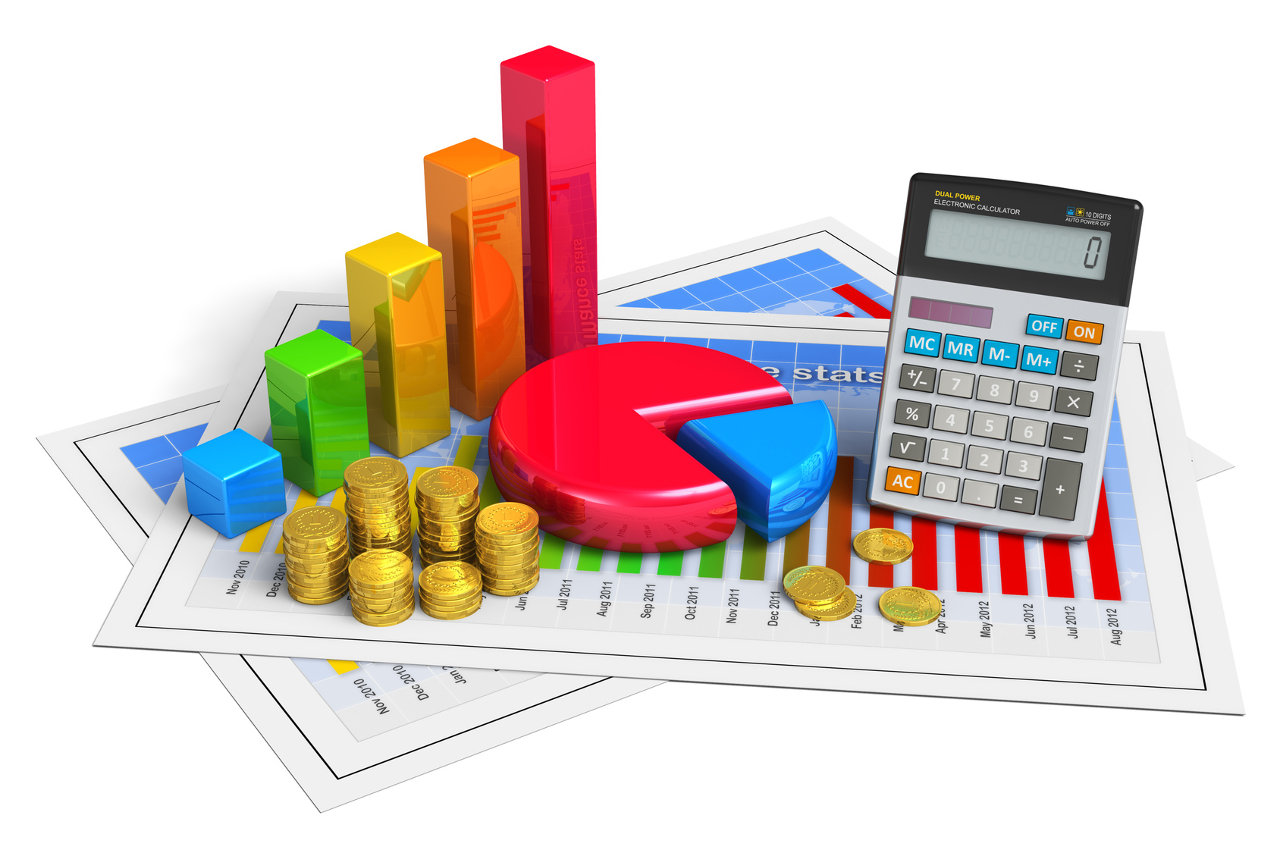 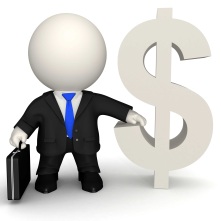 РАСХОДЫ ПО ЗАРАБОТНОЙ ПЛАТЕ РАБОТНИКОВ БЮДЖЕТНОЙ СФЕРЫ В 2015-2017 гг., В СООТВЕТСТВИИ С УКАЗАМИ ПРЕЗИДЕНТА РОССИЙСКОЙ ФЕДЕРАЦИИ.
млн. руб.
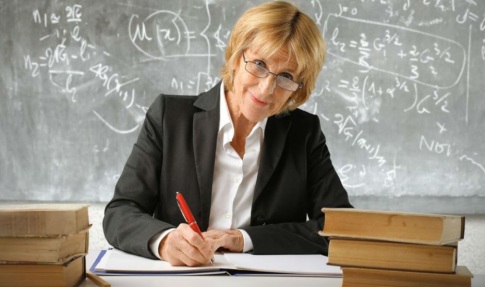 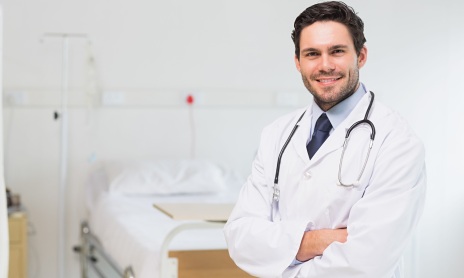 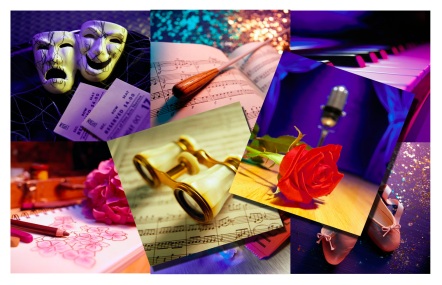 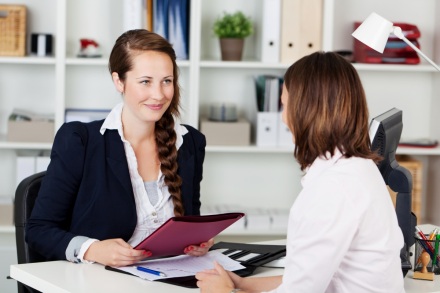 СВЕДЕНИЯ О РАСХОДАХ В РАМКАХ ОБЩЕСТВЕННО ЗНАЧИМЫХ ПРОЕКТОВ
ОТКРЫТЫЕ ГОСУДАРСТВЕННЫЕ ИНФОРМАЦИОННЫЕ РЕСУРСЫ
Сайт Губернатора Калужской области А.Д. Артамонова
http://anatolyartamonov.ru/

Портал органов власти Калужской области
http://admoblkaluga.ru/

Министерство финансов Российской Федерации
http://www.minfin.ru/

Министерство финансов Калужской области
http://www.admoblkaluga.ru/sub/finan/

Стратегия Социально-экономического развития Калужской области
http://admobl.kaluga.ru/sub/econom/Gos_prog_razv/Strategy/


Инвестиционный портал Калужской области
http://investkaluga.com/


Портал государственных услуг Калужской области
http://62.148.142.14/sub/min_inform/activities/gosuslugi/federal_law_27.07.2010_210_fz.php


Единый портал бюджетной системы «Электронный бюджет»
http://www.budget.gov.ru/
КОНТАКТНАЯ ИНФОРМАЦИЯ
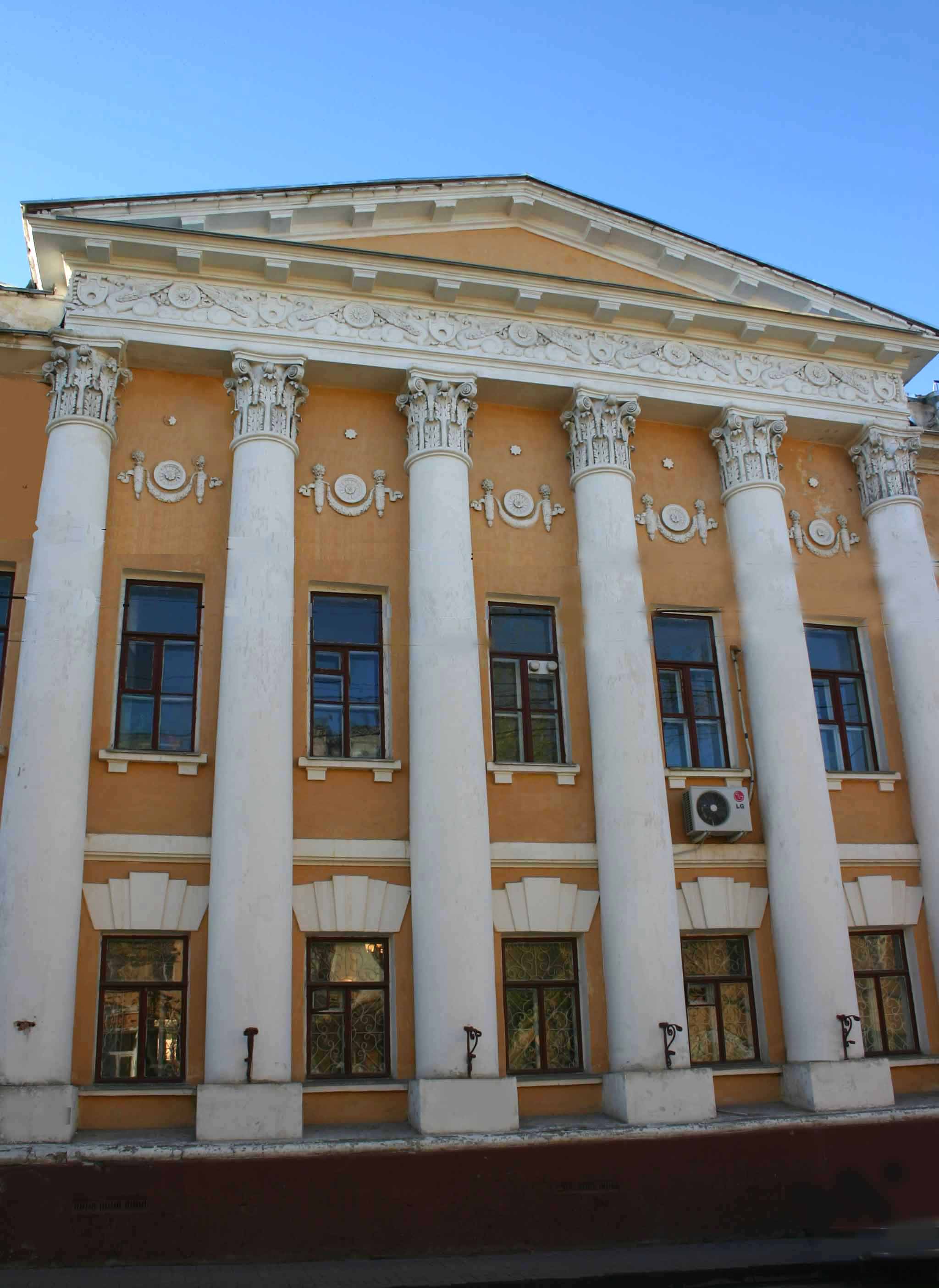 АДРЕС: 248000, Г. КАЛУГА, 
УЛ. ДОСТОЕВСКОГО, 48

ТЕЛЕФОН: 56-37-57
ФАКС: 53-10-32

E-MAIL: FINDEP@ADM.KALUGA.RU

ВРЕМЯ РАБОТЫ: 
ПОНЕДЕЛЬНИК–ЧЕТВЕРГ С 8.00 ДО 17.15
ПЯТНИЦА С 8.00 ДО 16.00
ПЕРЕРЫВ С 13.00 ДО 14.00
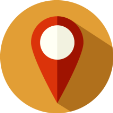 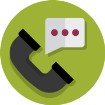 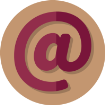 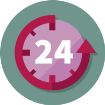